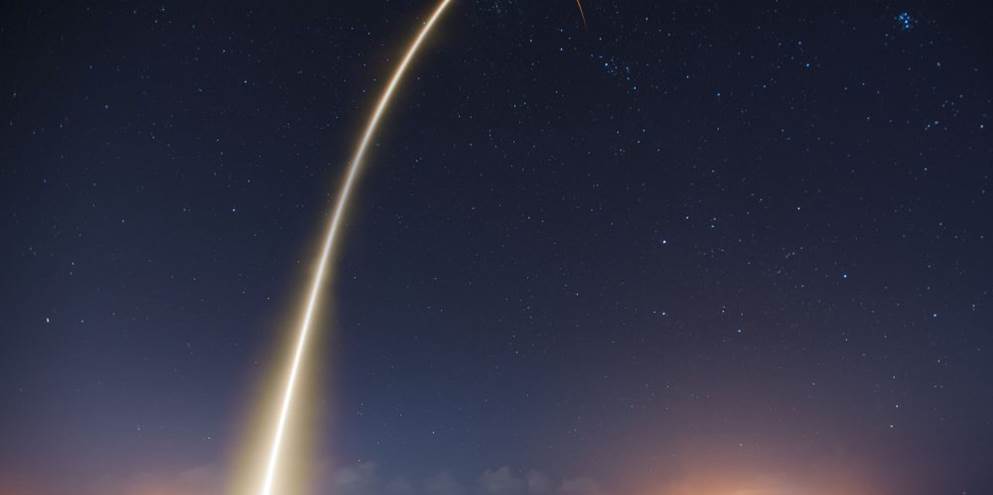 EGI: advanced computing for research
in Europe… and beyond!
Gergely Sipos
Customer and Technical Outreach ManagerEGI Foundation

PEARC’17
July 2017, New Orleans
www.egi.eu
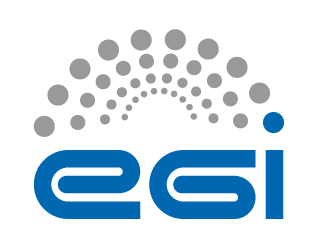 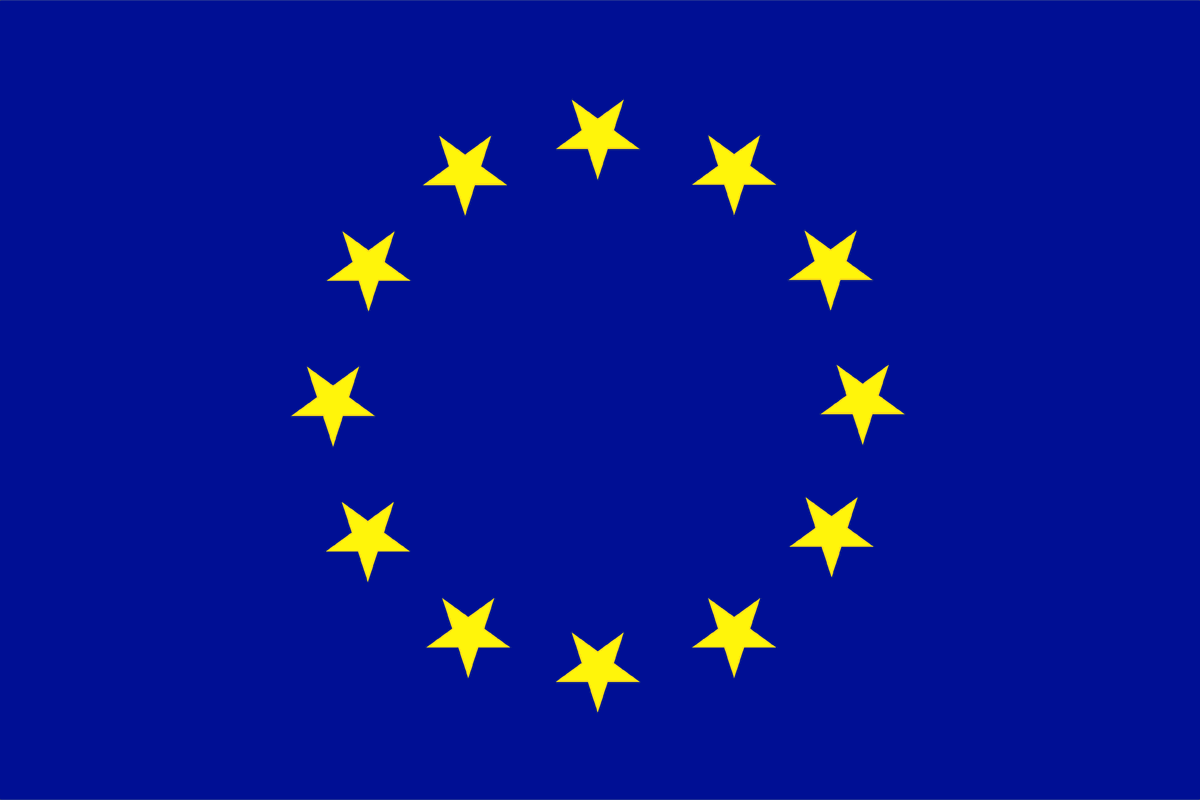 The EGI-Engage project is co-funded by the European Union (EU) Horizon 2020 program under grant number 654142
The EGI federated infrastructure
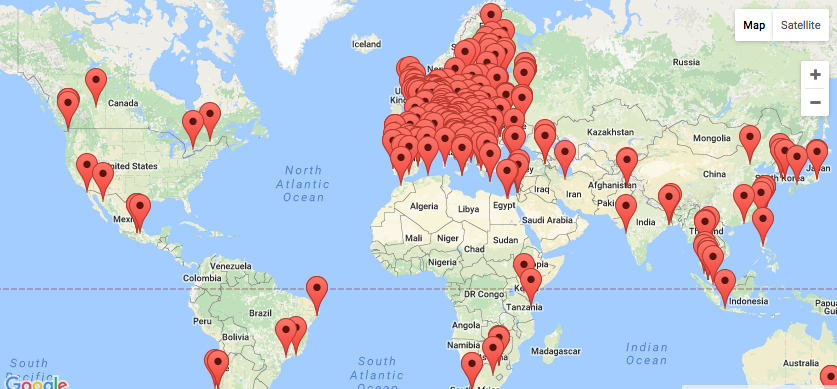 EGI Foundation (Amsterdam)
EGI Service Catalogue
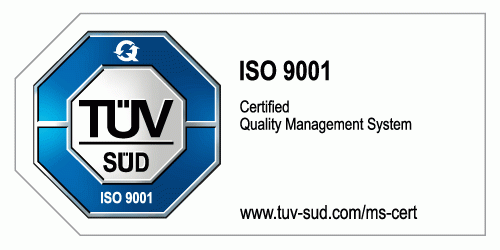 Compute
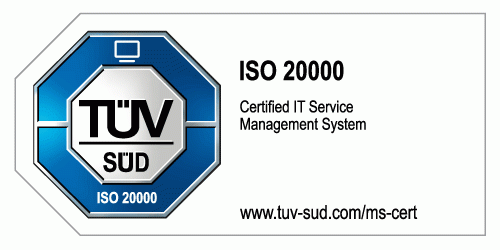 High-Throughput Compute
Execute thousands of computational tasks to analyse large datasets
 Aka. ‘Grid computing’
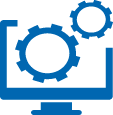 Cloud Compute 
Run virtual machines on demand with complete control over computing resources
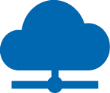 Cloud Container Compute
Run Docker containers in a lightweight virtualised environment
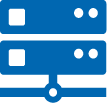 Storage and Data
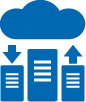 Online Storage 
Store, share and access your files and their metadata on a global scale
Archive Storage 
Back-up your data for the long term and future use in a secure environment
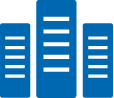 Data Transfer
Transfer large sets of data from one place to another
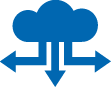 Training
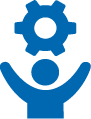 FitSM training
Learn how to manage IT services with a pragmatic and lightweight standard
Training infrastructure
Dedicated computing and storage for training and education
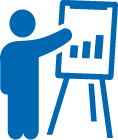 EGI serves researchers and innovators
Support by ‘Competence Centres’
WLCG
ELI
CTA
ELIXIR
EPOS
EISCAT_3D
BBMRI
CLARIN
LOFAR
EMSO
LifeWatch
ICOS
EMSO
CORBEL
ENVRIplus
…
Size of individualgroups
VRE projects
OpenDreamKit
WeNMR
DRIHM
VERCE
MuG
AgINFRA
CMMST
LSGC
SuperSites Exploitation
Environmental sci.
neuGRID
…
PeachNote
CEBA Galaxy eLab
Semiconductor design
Main-belt comets
Quantum pysics studies
Virtual imaging (LS)
Bovine tuberculosis spread
Convergent evol. in genomes
Geography evolution
Seafloor seismic waves
3D liver maps with MRI
Metabolic rate modelling
Genome alignment
Tapeworms infection on fish
…
Agroknow
CloudEO
CloudSME
Ecohydros
gnubila
Sinergise
SixSq
TEISS
Terradue
Ubercloud
…
Researchinfrastructures
Industry,SMEs
‘Long tail of science’
Multinational communities, (e.g. H2020 projects)
Introduction to EGI
Allocating resources to communities
Type, number, size, cost, availability, etc.
Service requirements
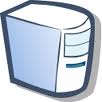 Conditions
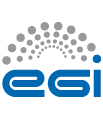 Cloudprovider
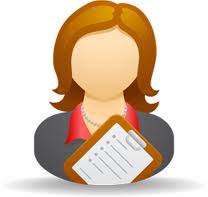 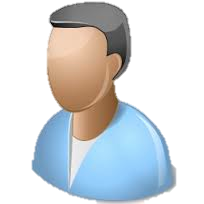 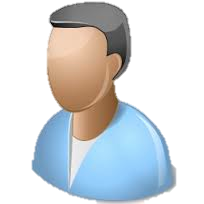 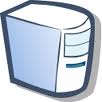 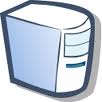 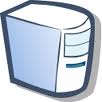 Operation Level Agreement
Project/Community representing the VO
Training
Negotiator
Gridprovider
Service Level Agreement
Support
Storageprovider
Applic.provider
Satisfaction review (every 3/6/12 months)
Performance reports
[Speaker Notes: SLA is an agreement on intentions to collaborate and support research.

OLA captures conditions, such as: What type of service? How much capacity? Location of service? Free or pay-for-use? How much availability and reliability? Response time for user/operational requests? ‘Human services’, such as consultancy and training? Etc.]
Applications On Demand serviceServing the long tail of science
http://access.egi.eu
For Researchers
Use applications from the catalogue
For Application Developers
Integrate applications into science gateways
App.1
App.L
App.1
App.K
…
…
Science gateway 1
Science gateway 2
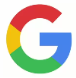 Cloud, HTC, storage sites
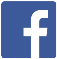 Usage stats
EGI Accounting system
User Registration Portal (URP)
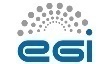 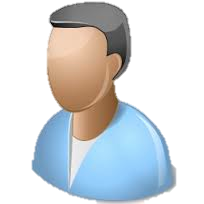 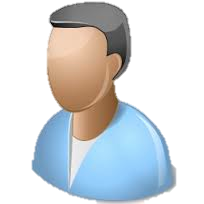 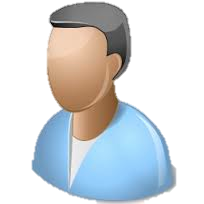 Users
ApScience gateway 3
Science gateway X
For providers
Receive credits via acknowledgements
Approve,suspend users
Identity vetting
For HTC/cloud/storage providers
Integrate resources
App.1
App.1
App.M
App.N
…
…
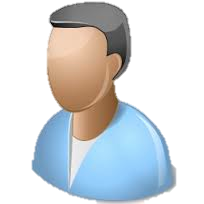 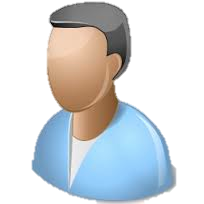 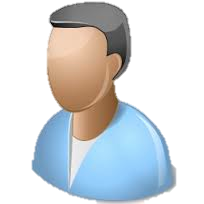 Scientific publications
Usage stats
Supportteams
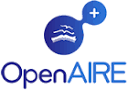 For support teams
Direct contact with the long tail
Thank you!
support@egi.eu
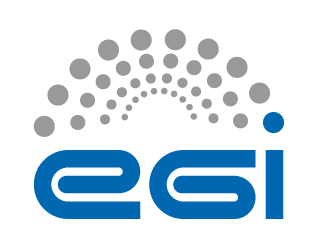 EGI Foundation • Science Park  140 • 1098  XG Amsterdam •

 The Netherlands
+31 (0)20 89 32 007 • egi.eu